Экологическая деятельность детей как средство воспитания бережного отношения к природе на примере творческих заданий
Проект учащихся начальной школы
 под руководством Крючихиной Т.В.
Учителя начальных классов МОУ Кипенская СОШ
Цель: воспитание бережного отношения к природе учащихся начальных классов как необходимое условие нравственного воспитания
Задачи:- сформировать интерес к окружающему миру, как к источнику  жизни- показать значимость охраны природы для жизни человека - воспитать  желание ухаживать за братьями нашими меньшими - изучить растительный и животный мир пришкольного парка- сформировать умение самостоятельного изготовления  кормушек- актуализировать личный опыт наблюдений за живой природой- воспитать бережное и внимательное отношение к природе- воспитать потребность в личной инициативе в изучении природы
Этапы работы
Выявление проблемы. Обоснование выбора проекта.
Целеполагание.
Планирование работы по реализации проекта.
Реализация проекта.
Защита проектного продукта.
Рефлексия.
Методическое обеспечение проекта
Для привлечения внимания детей к жизни растительного и животного мира парка была разработана экологическая игра «Лесовичок» на основе шведской модели экологического воспитания «Школа Мулле».
Участники проекта: учащиеся 1 – 4–х классов
 (130 человек)
Выявление проблемы
По заданию Лесовичка ребята наблюдали за жизнью растительного и животного мира школьного парка. По результатам наблюдений было выявлено, что парк нуждается в охране и заботе: кустарники повреждены, клумбы разорены, много мусора, нет гнездовий птиц, кормушек.
Обоснование выбора проекта.
Проблема экологического воспитания имеет большое значение, так как с каждым днем планета движется к экологической катастрофе, и необходимо довести до сознания детей, нашего будущего, что каждый из них может внести свой вклад в спасение природы.
Целеполагание
Ребята решили взять шефство над школьным парком, чтобы территория у школы имела эстетический вид, привлечь туда птиц.
Планирование работы по реализации проекта
Планирование работы по реализации проекта
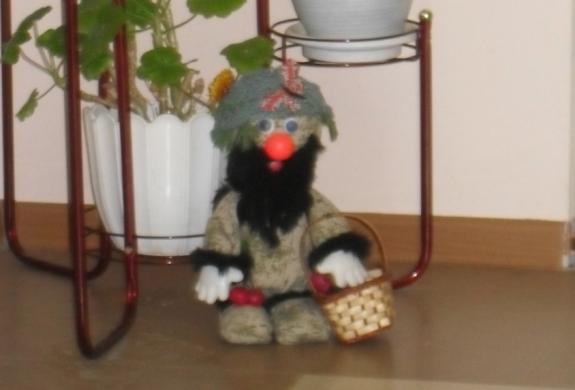 Реализация проекта
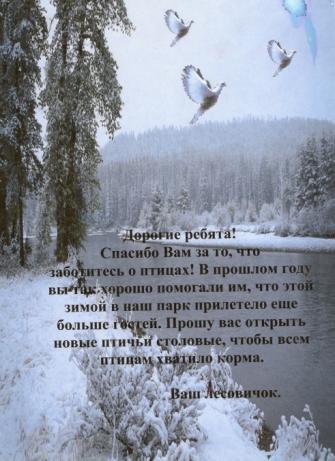 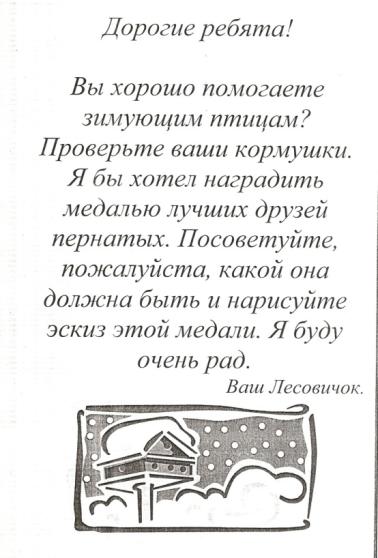 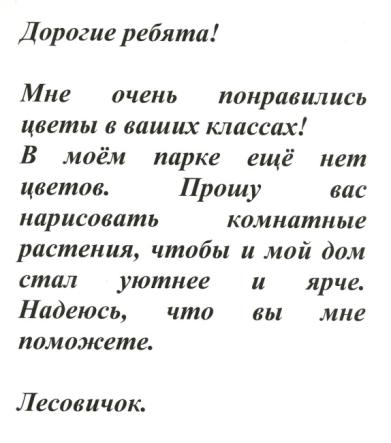 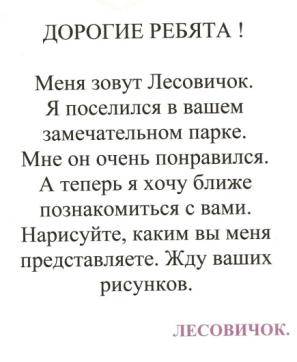 Письма Лесовичка детям.
Реализация проекта
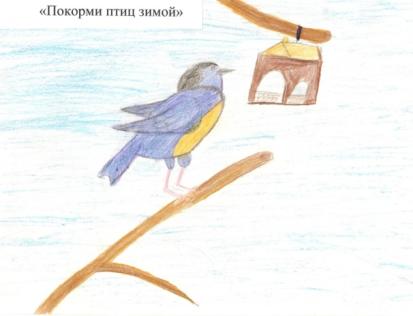 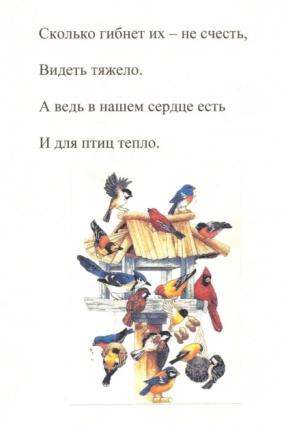 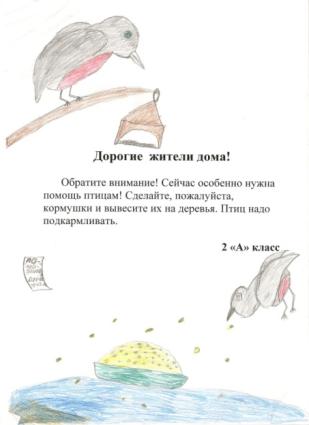 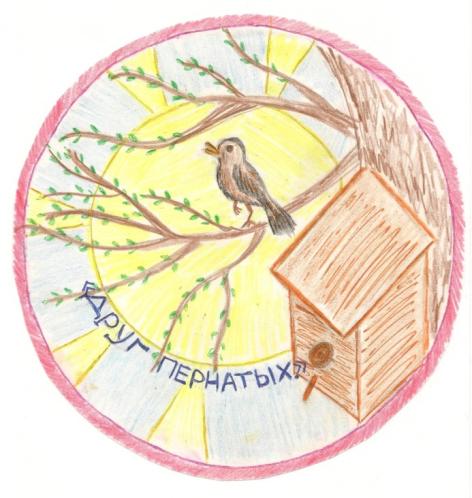 Акция «Покорми птиц зимой»
Реализация проекта
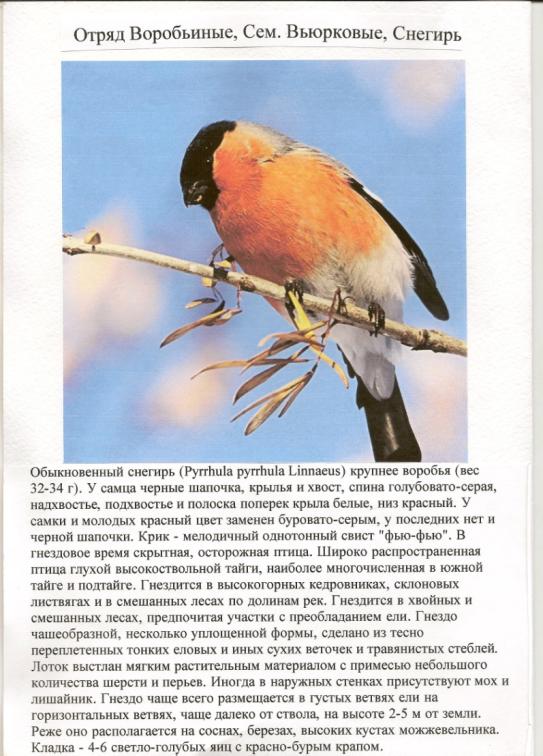 Информативный материал о зимующих птицах
Защита проектного продукта
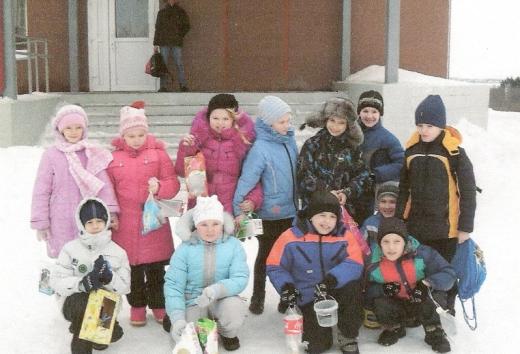 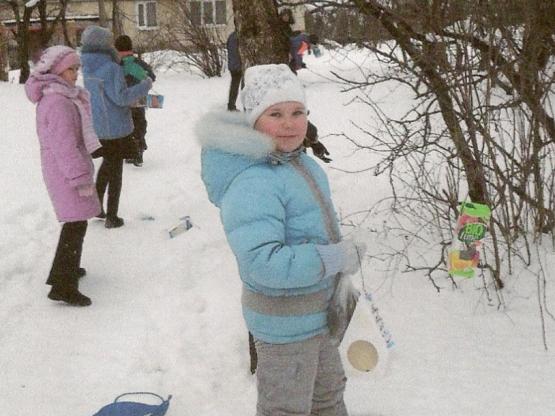 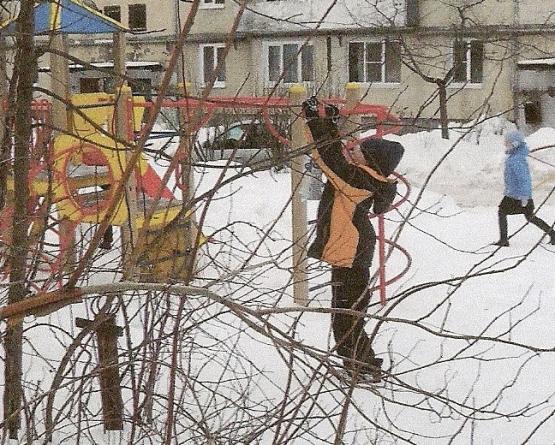 Рефлексия
Ребята остались довольны участием в этом проекте. В результате работы над проектом были заложены школьные традиции: акции «Чистый парк», «Подари цветы школе», «Покорми птиц зимой» и экологические слеты в мае.
 Дети увидели, что в результате своего труда можно внести положительные изменения в окружающую среду, сделать мир чище и прекрасней. Они узнали много нового об окружающем мире, научились заботиться о нем.
Люди! 

Оглянитесь вокруг!

Каждый из вас может сделать мир лучше!
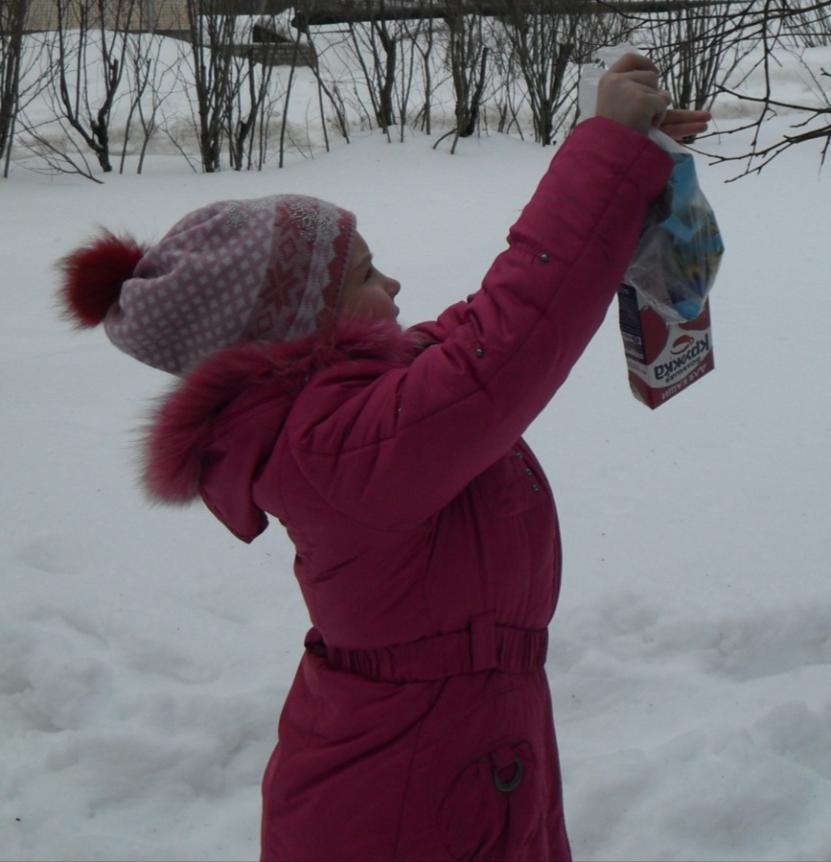